OSC Virtual Exhibits Hall
Group 2: SEE (Simulated Exhibits Experience)
Members
Andrew Brown	
Jacob Millsaps	
Joshua Linge    
Xue (Allen) Lin
Sponsor
Presagis
http://www.presagis.com/
Joshua West
Jeremy Joseph
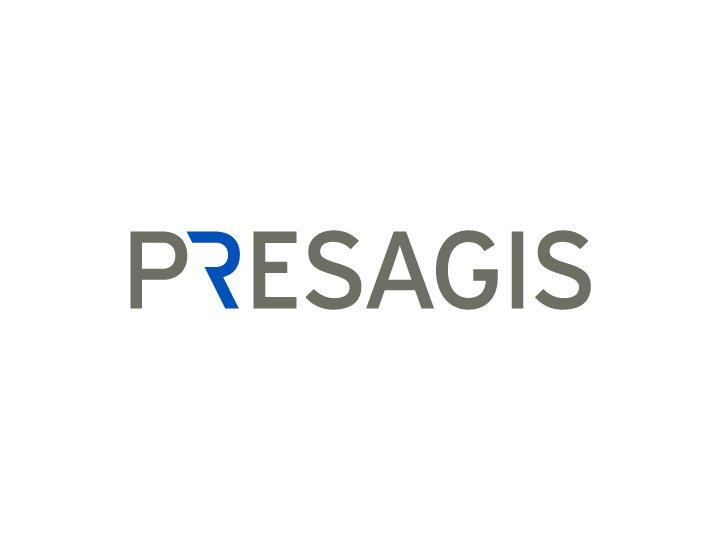 Customer
Orlando Science Center
http://www.osc.org/
	    Brandan Lanman
	    Kellen Nixon
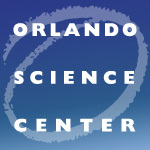 Overview
SEE is a non-profit project to create a  simulation of the Orlando Science Center using the Unity game engine.
Goals
Model OSC Exhibits
Provide educational value
Keeping it fun
[Speaker Notes: Educational purpose: critical thinking skills, the scientific method]
Requirements
Unity Web Player
First person camera with controls
Lobby area
One functional exhibit
Easy to modify
Project Implementation
Unity3D Engine
MonoDevelop
Blender
[Speaker Notes: Addition: Add some slides for Unity and how it is helping us on the project.]
Unity Implementation
Editor
Physics 
Basic objects
MonoBehavior
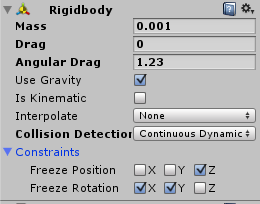 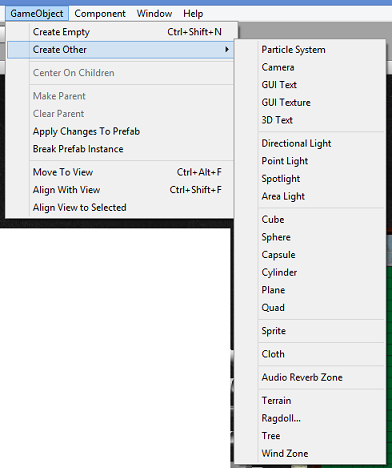 [Speaker Notes: Discuss how Unity helps with our project on technical detail.]
Project Design
Exhibit framework
Generic components
Individual exhibit rooms
Lobby Center
Gravitron
Pinewood Derby
[Speaker Notes: System being the generalized and reusable items. Pause menu, doors, etc…
The purpose for the overall system is to provide a general frameworks across all exhibits.]
Overall Project Diagram
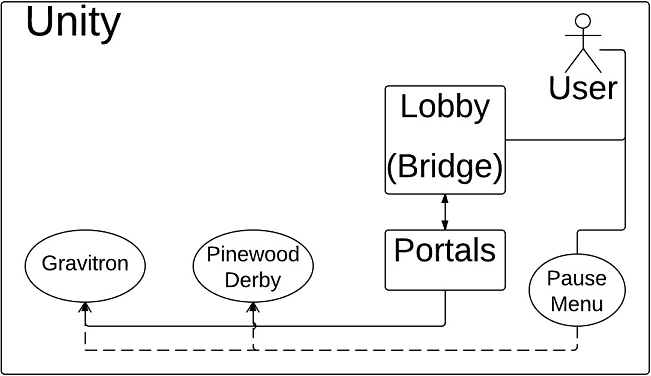 [Speaker Notes: Discuss the User’s interaction with the overall system. The Pause Menu is called from the script that is integrated into the User class and has indirect effect on the Exhibits (will show different menu depending on which Exhibit is currently active).]
Framework Designs
Player Controller
Pause Menu
Doors interactions
Physical Buttons
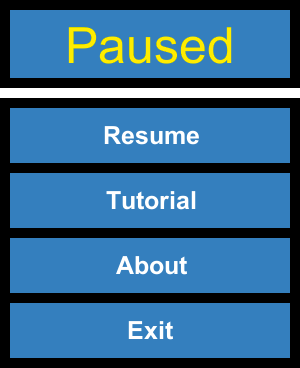 Generic Pause Menu
public void pause(Type menuState = null, 
 int code = GUIState.DEFAULT_CODE) {
		paused = true;
		Time.timeScale = 0.0f;
		cursorScript.showMouse();
		startPause();
		finiteStateMachine.changeState(menuState, code);
	}

public void unPause() {
	paused = false;
	Time.timeScale = 1.0f;
	cursorScript.hideMouse();
	exitPause();
	finiteStateMachine.clearStateHistory();	
}
[Speaker Notes: Discuss each function]
Doors
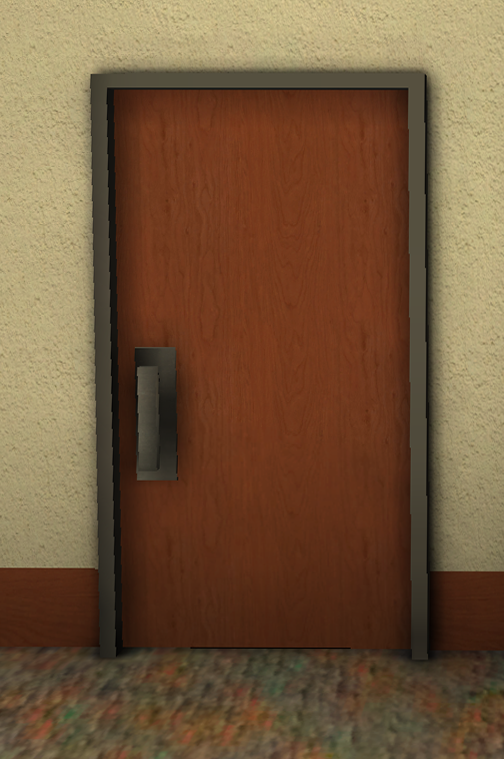 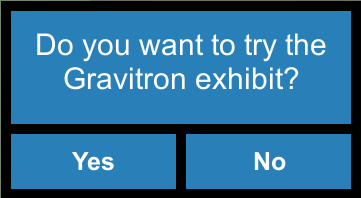 Prototype Preview
Lobby Center
Central hub
Looks like the OSC
Leads to all the other exhibits
[Speaker Notes: Show different prototypes.]
Lobby Prototype 1
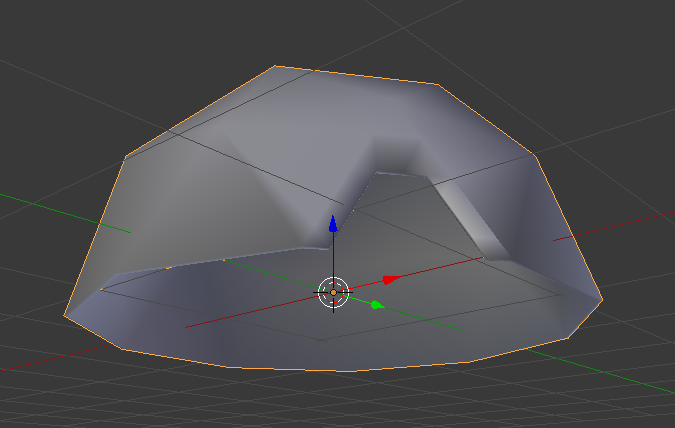 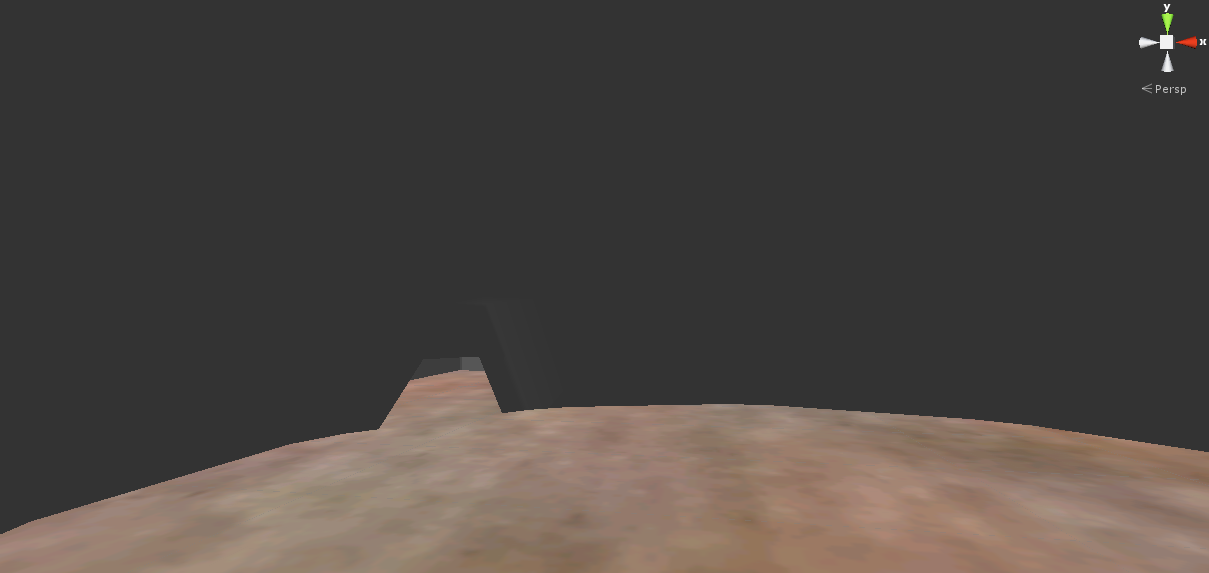 [Speaker Notes: The distance is hard to tell inside the building.]
Lobby Prototype 2
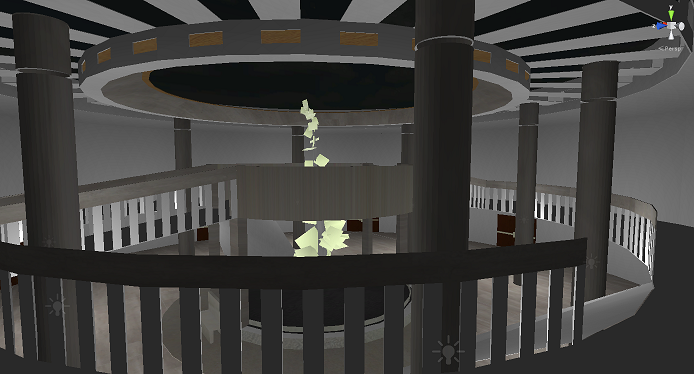 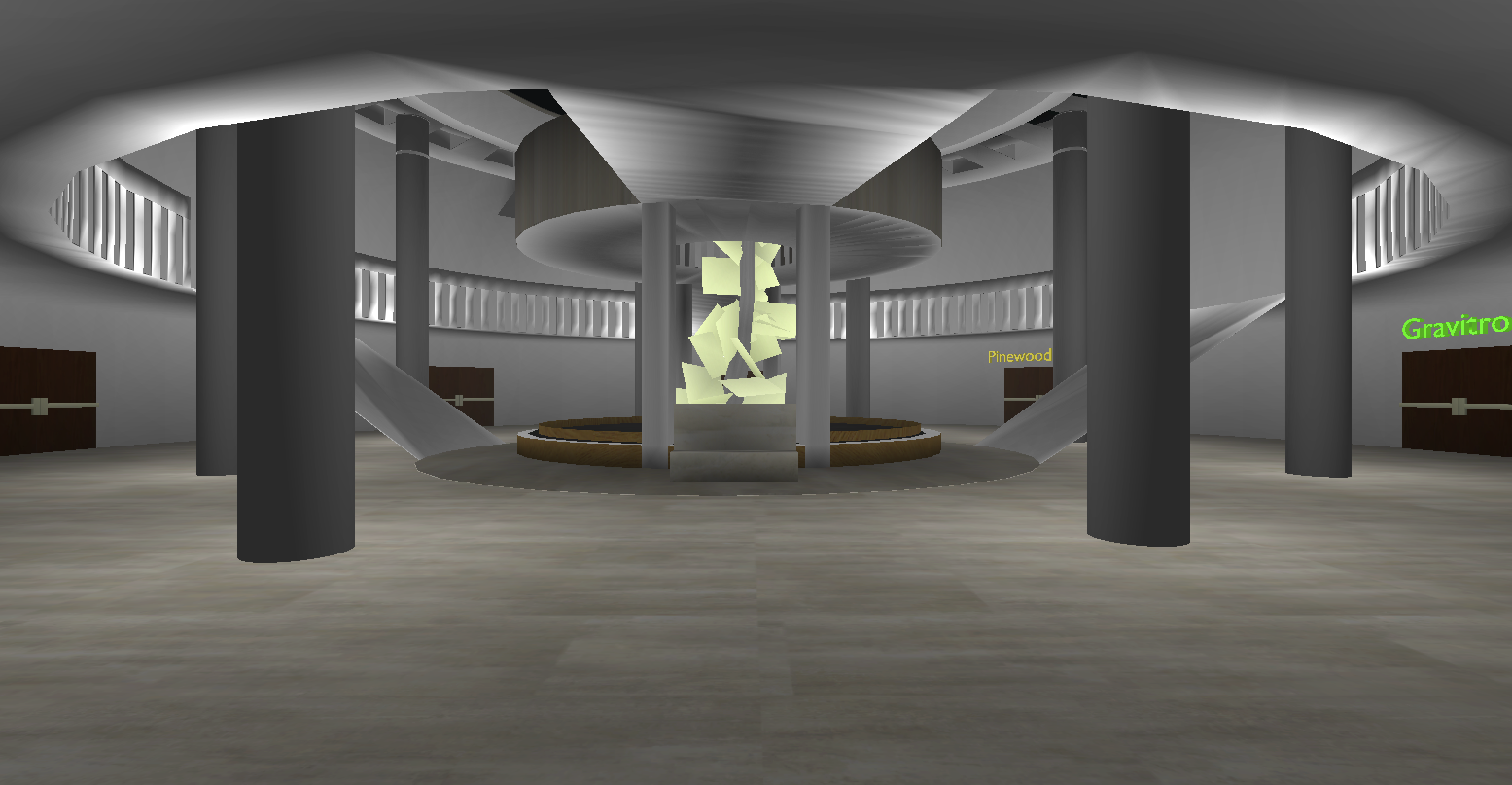 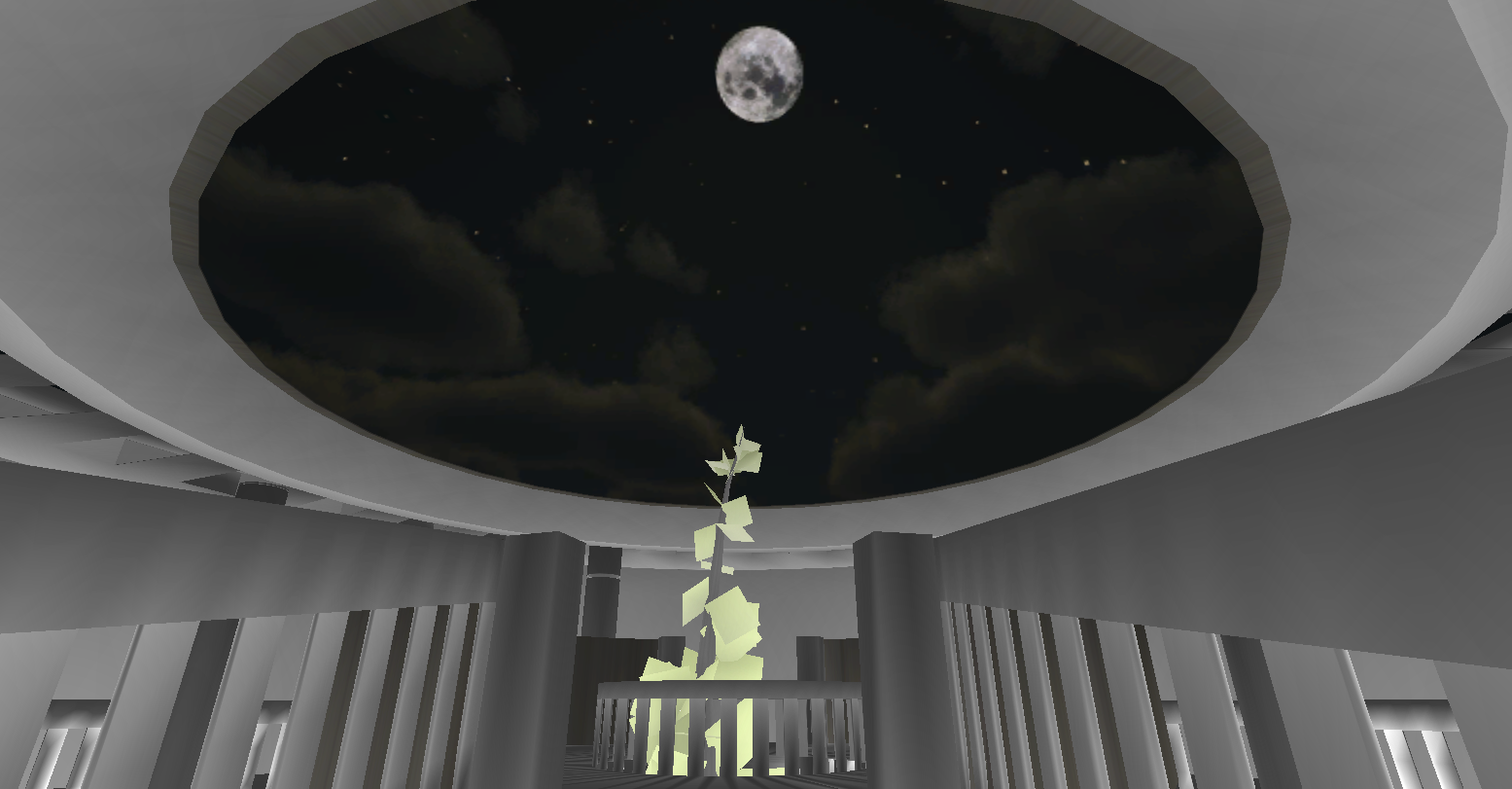 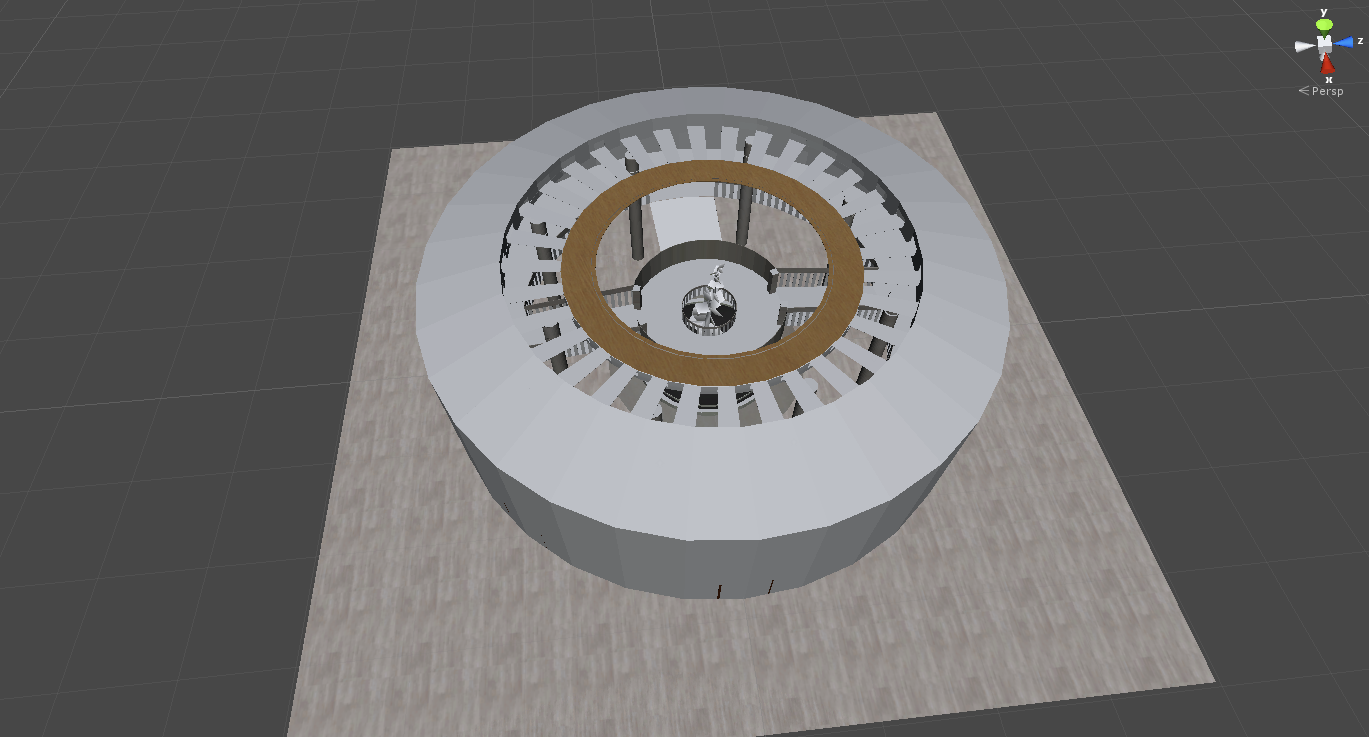 Lobby Prototype 3
Chris Culverwell (Presagis)
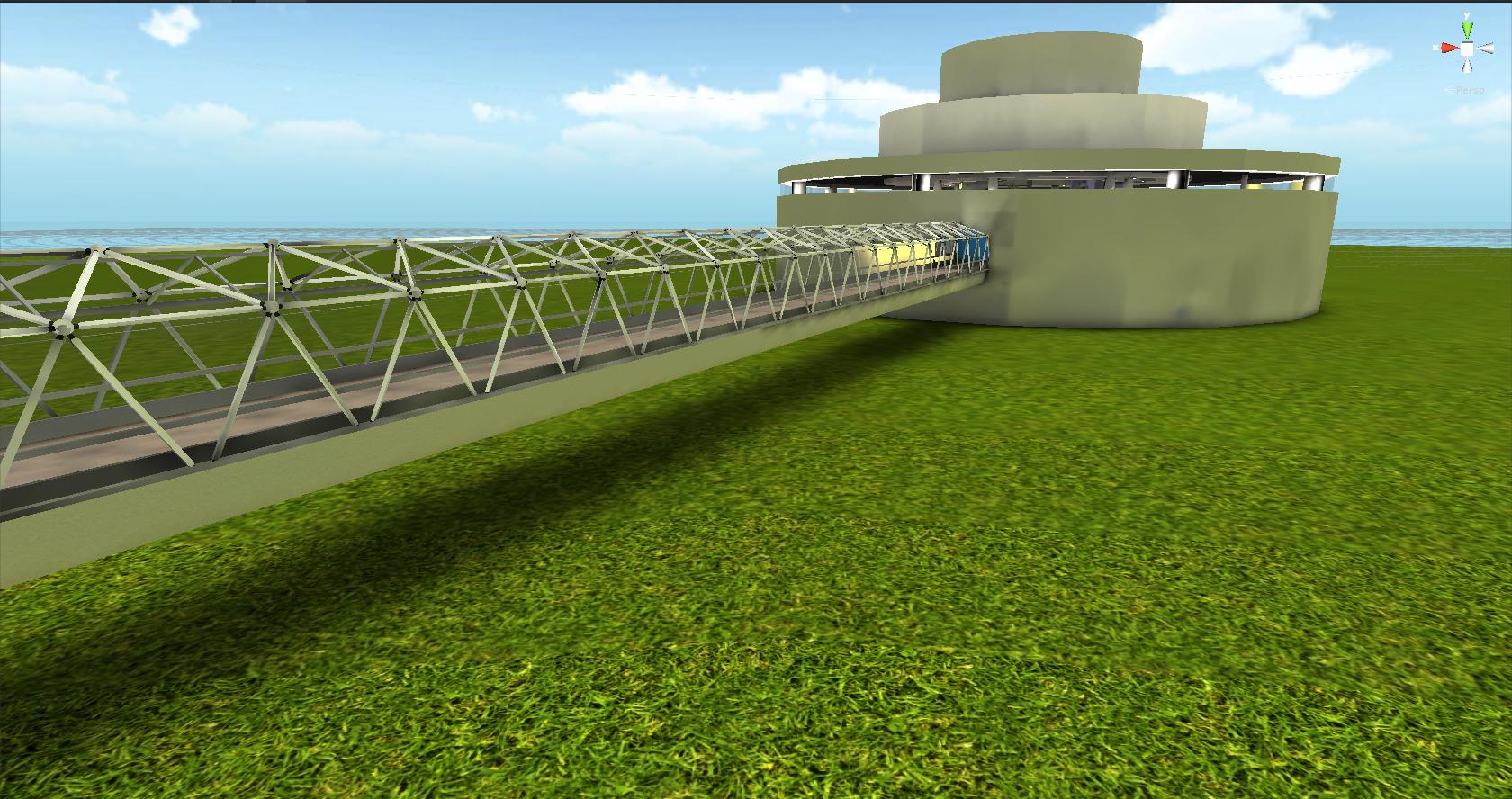 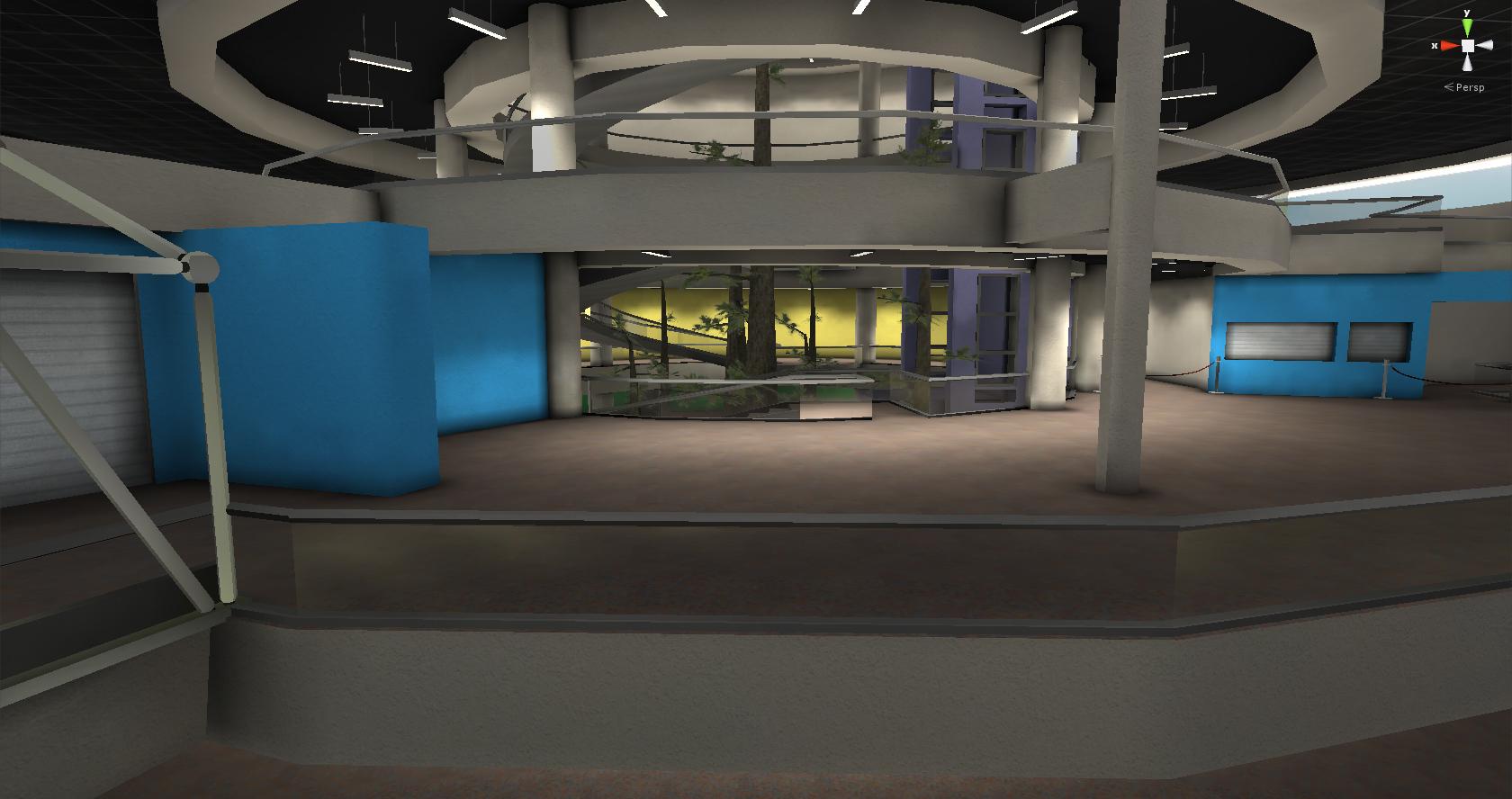 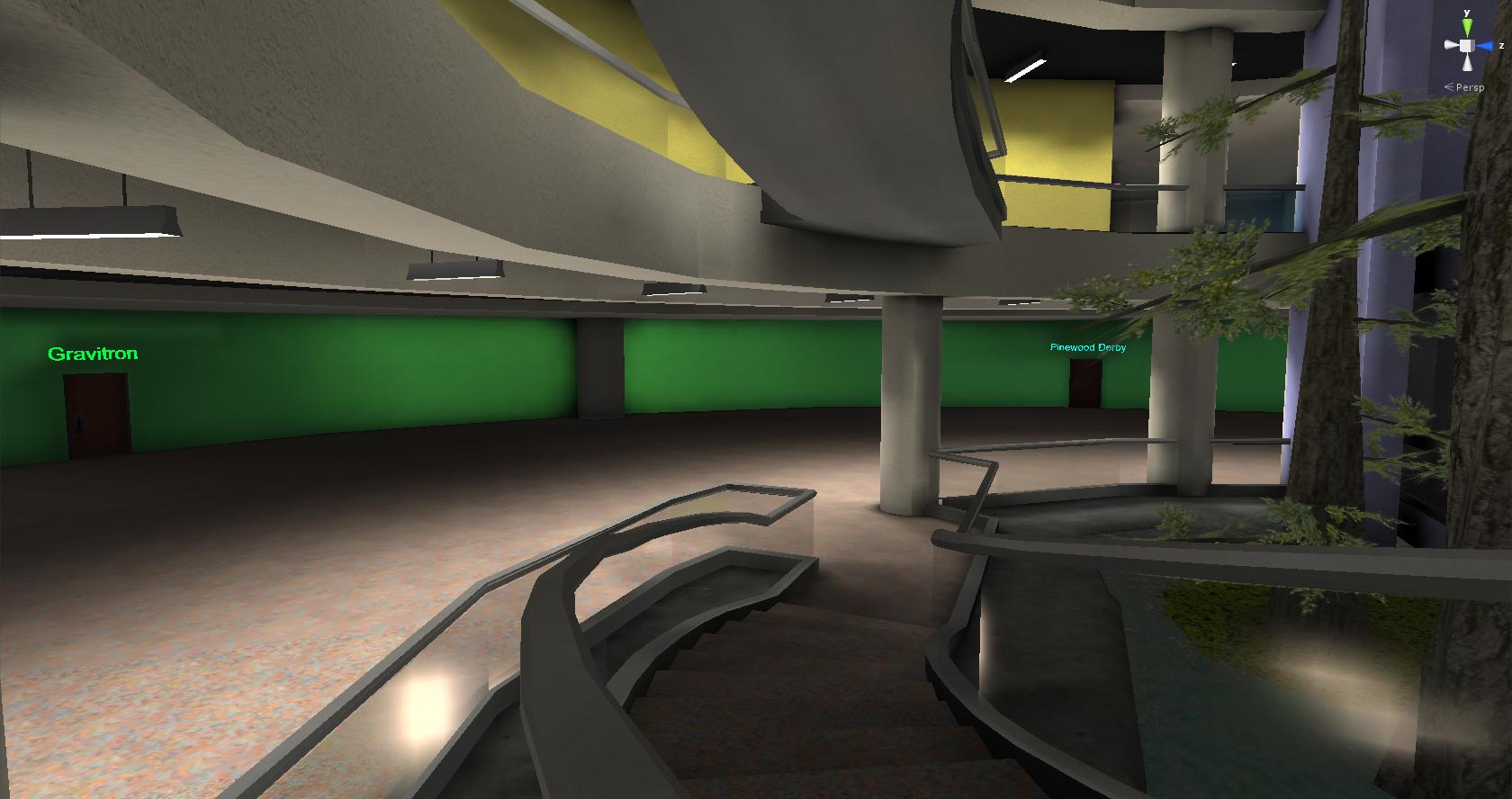 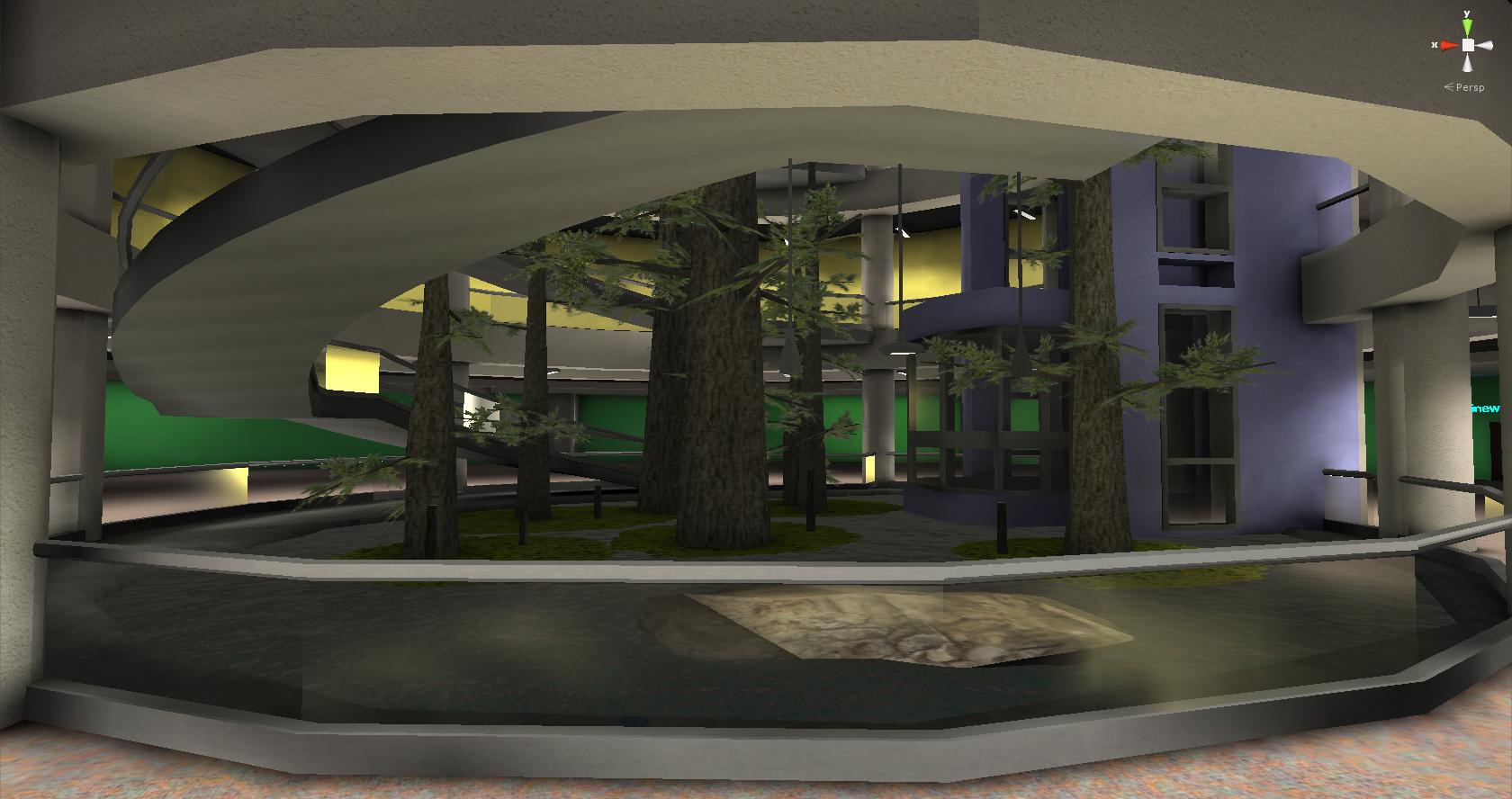 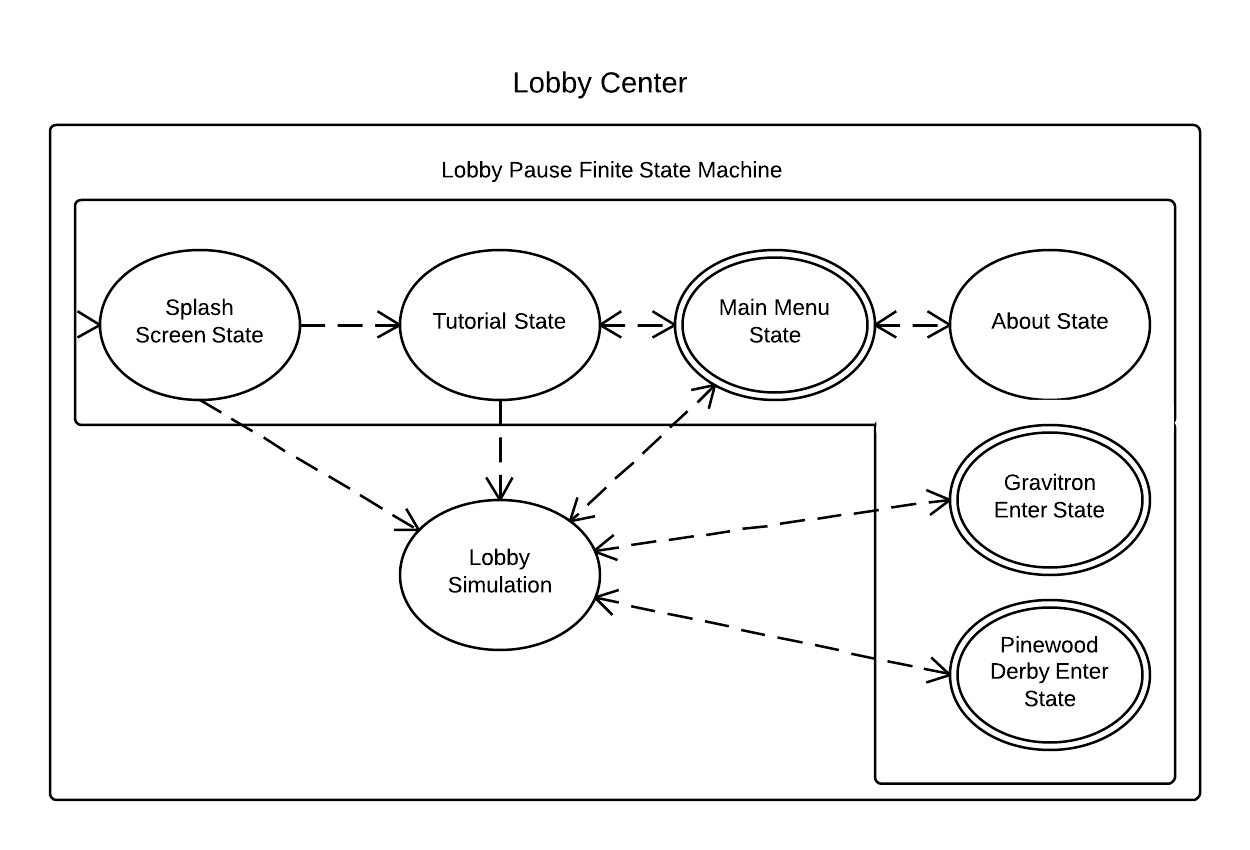 Gravitron Exhibit
Construct a configuration of tubes
Drop a ball into the tubes
Hope it falls in the goal
Learn physics!
Gravitron Designs
Magnetic wall
Tube objects
Ball object types
Button objects
Challenges
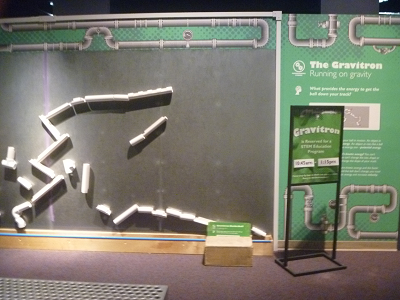 Gravitron
Diagram (cont.)
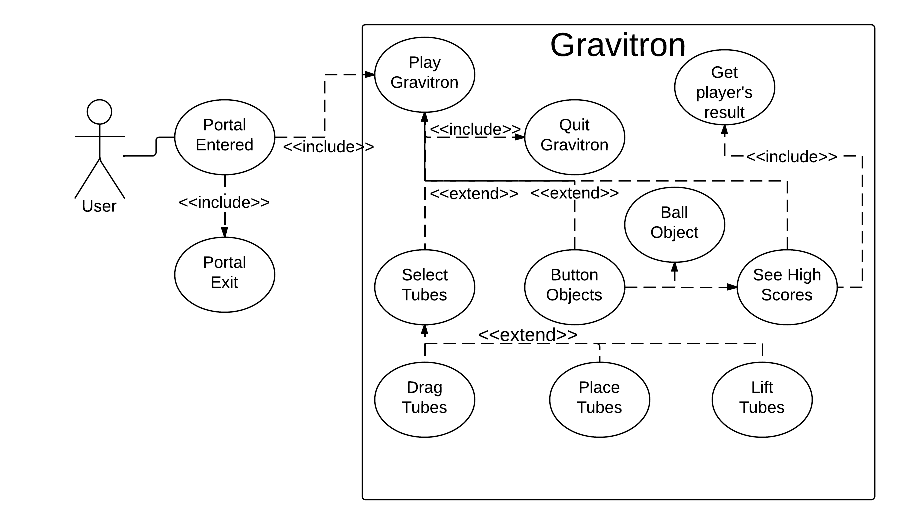 [Speaker Notes: Go through User’s interaction with the Gravitron exhibit. Elaborate on each Button Objects and their purpose.]
Gravitron Prototype 1
Simplicity
Debugging
Functional components
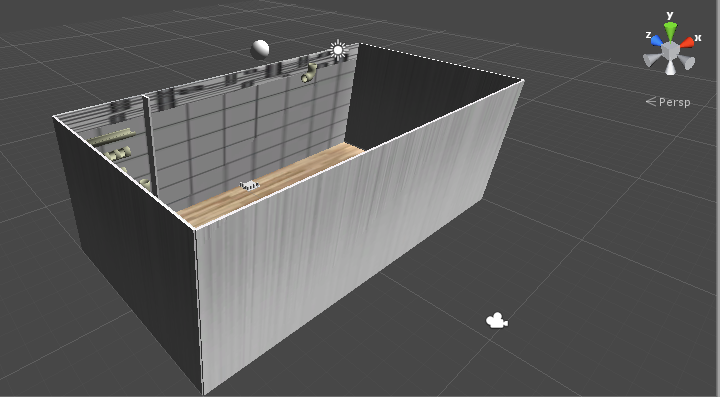 Gravitron Prototype 2
Updated aesthetics
Buttons
Otronicon Prototype
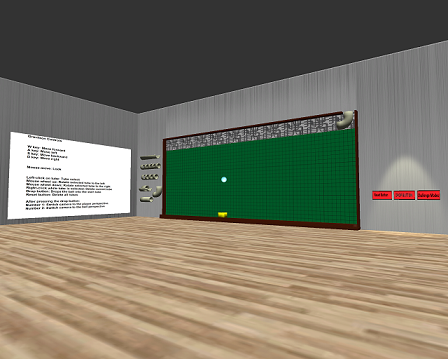 What is Otronicon?
Event held at the OSC
Children and adults tested Gravitron
Many suggestions noted
New bugs discovered
[Speaker Notes: We learned that people don’t read!]
Gravitron Prototype 3
Revamped the environment
Additional Tubes
Additional Buttons
Door
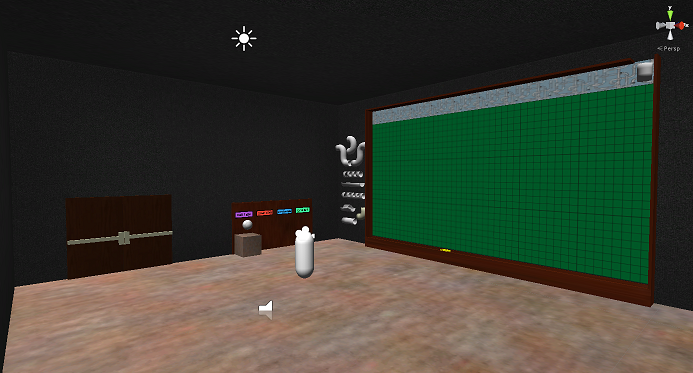 Gravitron Prototype 4
Chris Culverwell (Presagis)
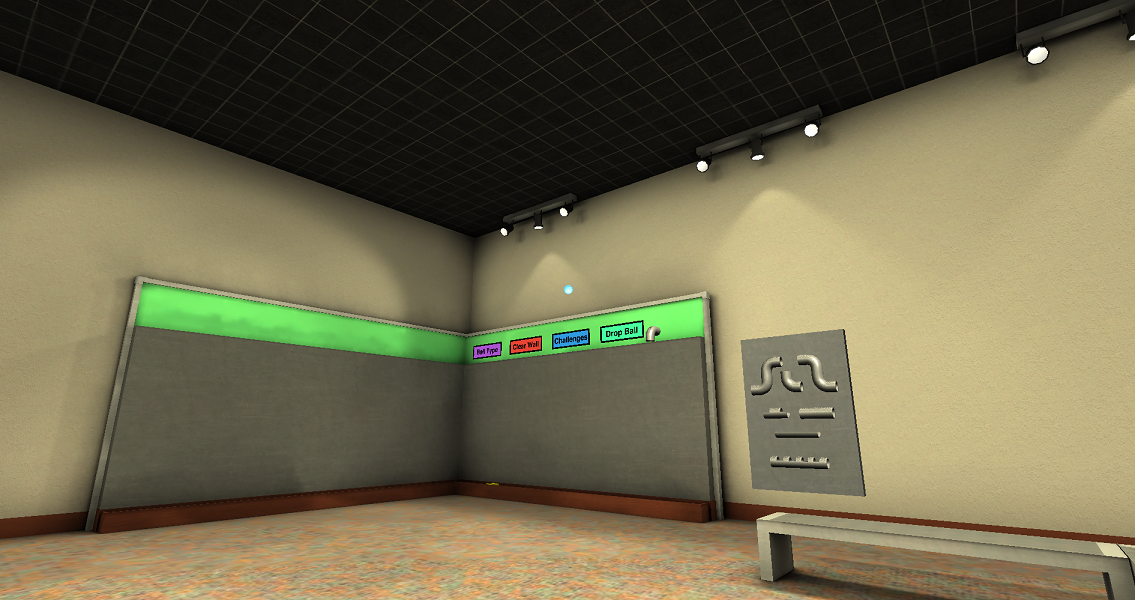 Tube Scaling
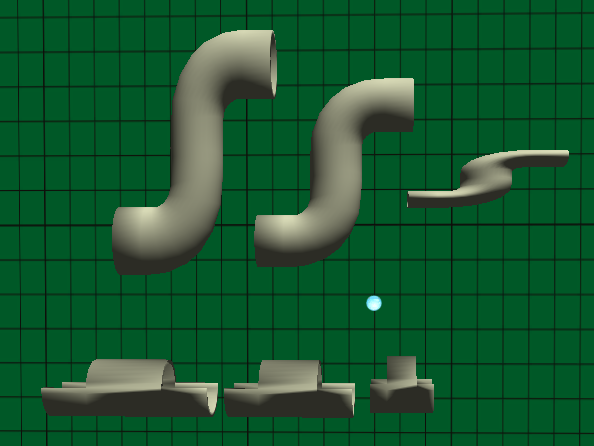 [Speaker Notes: Here are some features that we implemented for the virtual Gravitron Exhibit.]
Tube Scaling
// If player press Q, the selected tube is increasing in length
		if (Input.GetKeyDown (KeyCode.Q)) {
			if (scalable) {
				IncreaseTubeLength();
				FollowMouse();
			}
		}
// If player press E, the selected tube is decreasing in length
		else if (Input.GetKeyDown (KeyCode.E)) {
			if (scalable) {
				DecreaseTubeLength();
				FollowMouse();
			}
		}
[Speaker Notes: Scalable boolean value - set individually to each tubes to determine only straightened tubes are scalable.]
Tube Scaling
public void DecreaseTubeLength () {
	if (transform.localScale.x > 0.2f) {
		transform.localScale -= new Vector3(0.1f, 0, 0);
	}
}

public void IncreaseTubeLength () {
	if (transform.localScale.x < 1.3f) {
		transform.localScale += new Vector3(0.1f, 0, 0);
	}
}
[Speaker Notes: Y-axis instead of X-axis because of the new models]
Ball Collision
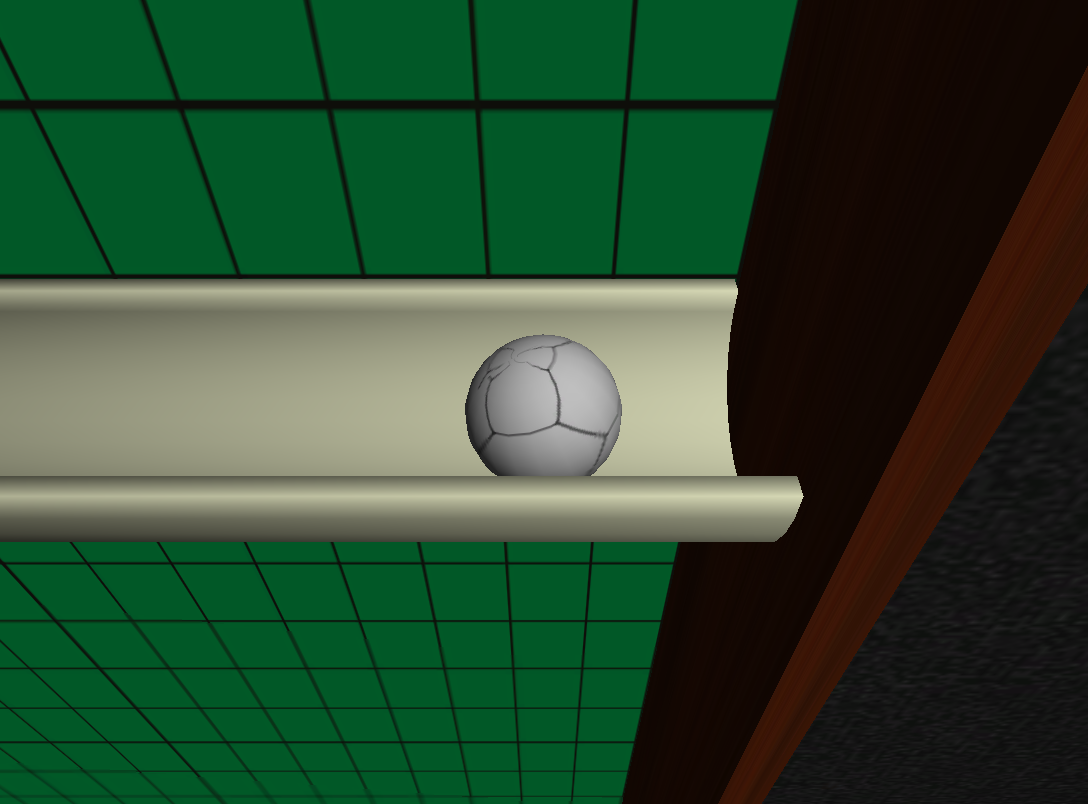 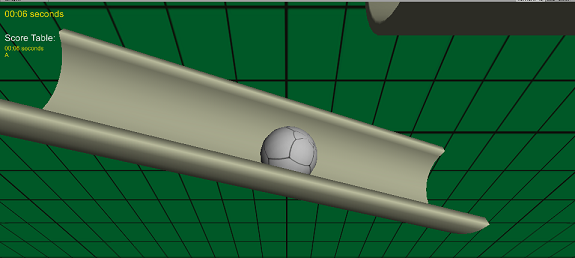 [Speaker Notes: Also talk about the awkward angle in which the ball drops and counts as zero speed.]
Ball Collision
// Determining when the Ball stops
if (GetVariables.startSpeedCount) {

	if (!stopped && (rigidbody.velocity.sqrMagnitude < .01) 
        && (rigidbody.angularVelocity.sqrMagnitude < .01) 
        && (Time.time > timeFrame + 1))
			// startSpeedCount = false in returnToPlayer()
			returnToPlayer();
}
[Speaker Notes: Explain rigibody and startSpeedCount]
Moving Tubes
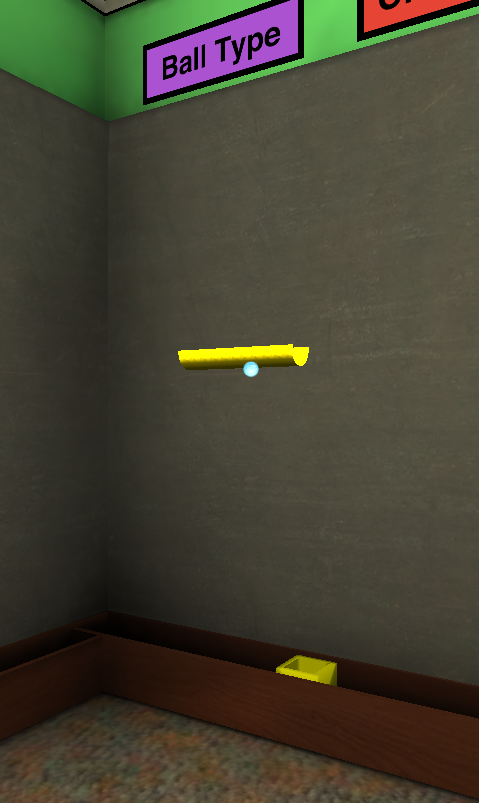 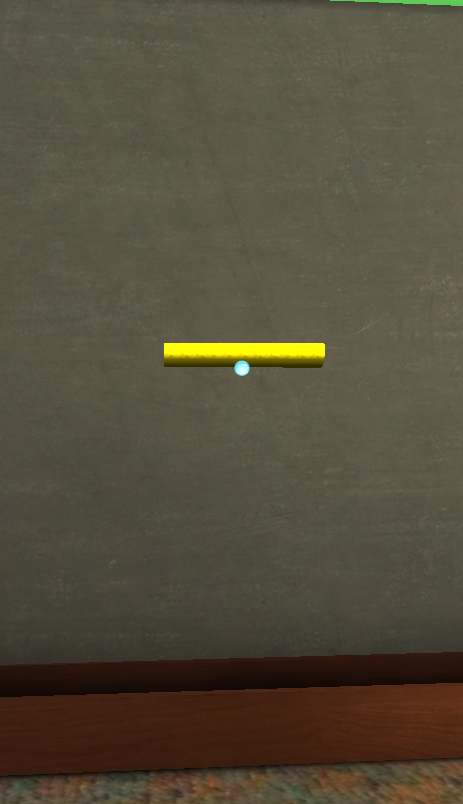 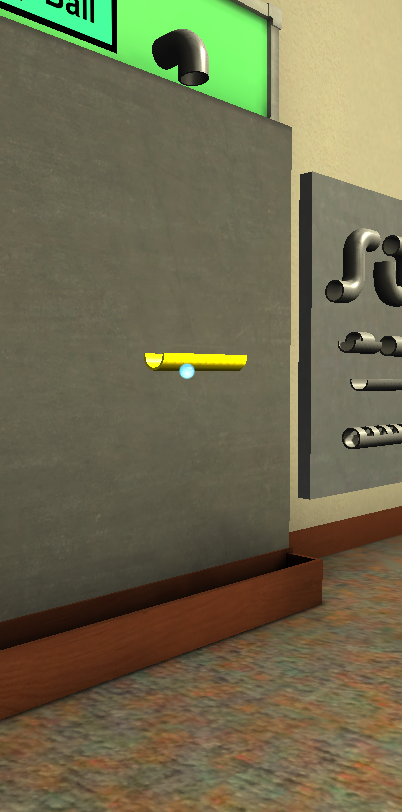 Tube Intersection
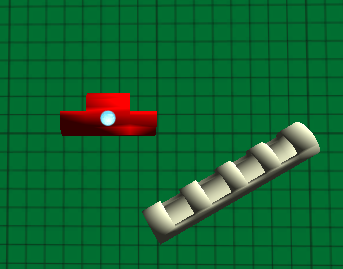 Tube Intersection
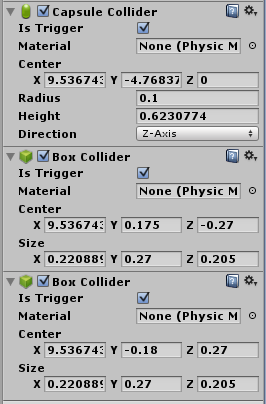 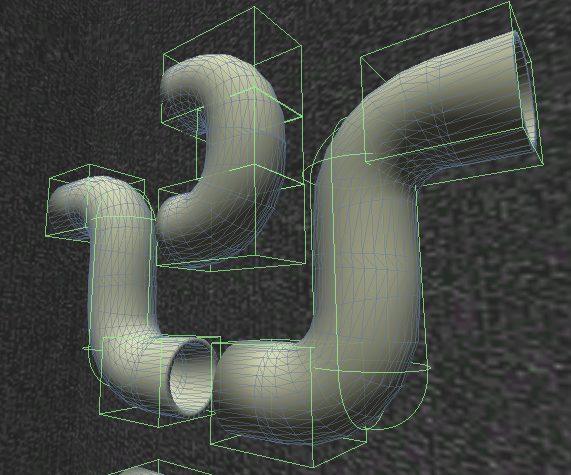 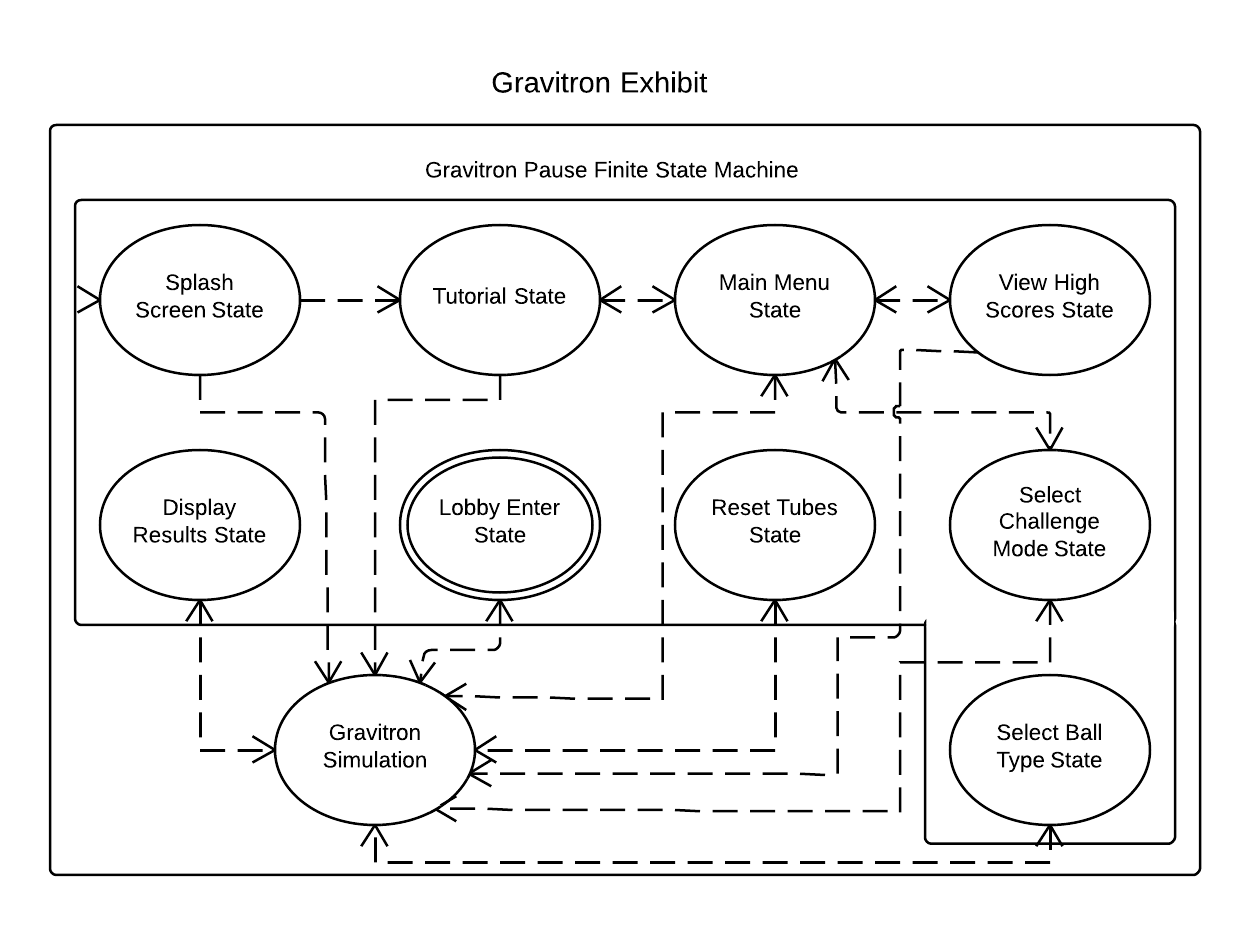 Gravitron Pause Menu
Pinewood Derby Designs
Race track
Car
Workbench
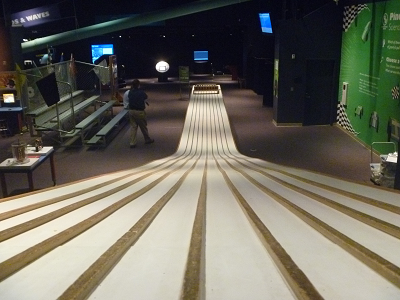 Derby Prototype 1
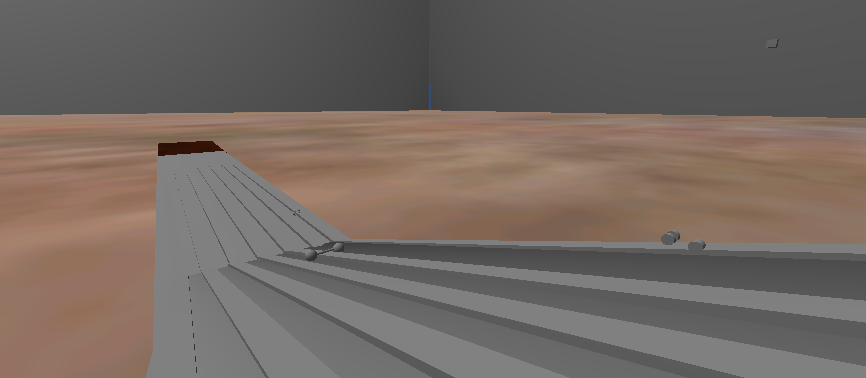 Example Derby Car
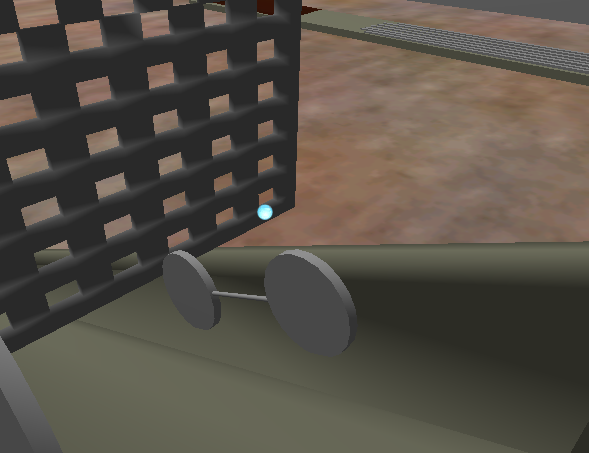 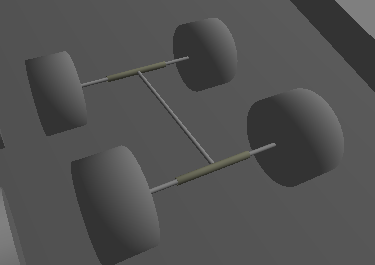 Derby Prototype 2
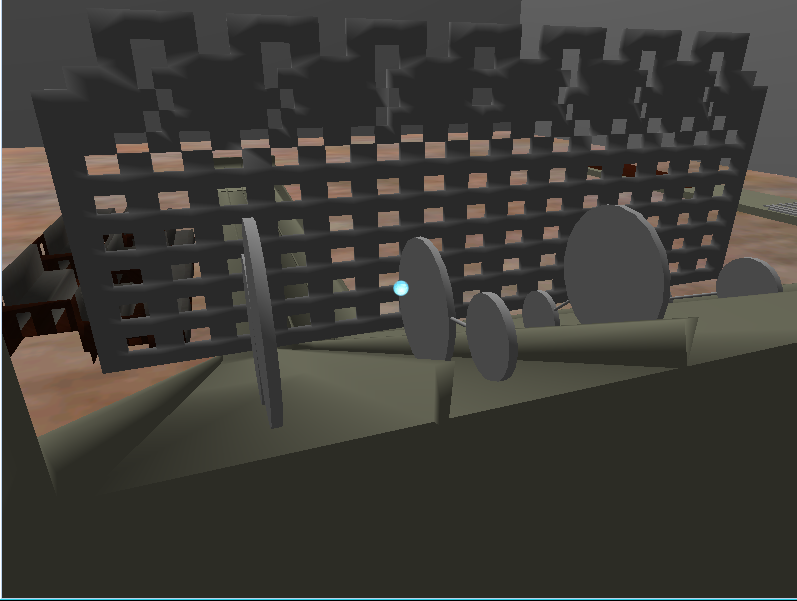 Derby Prototype 3
Chris Culverwell (Presagis)
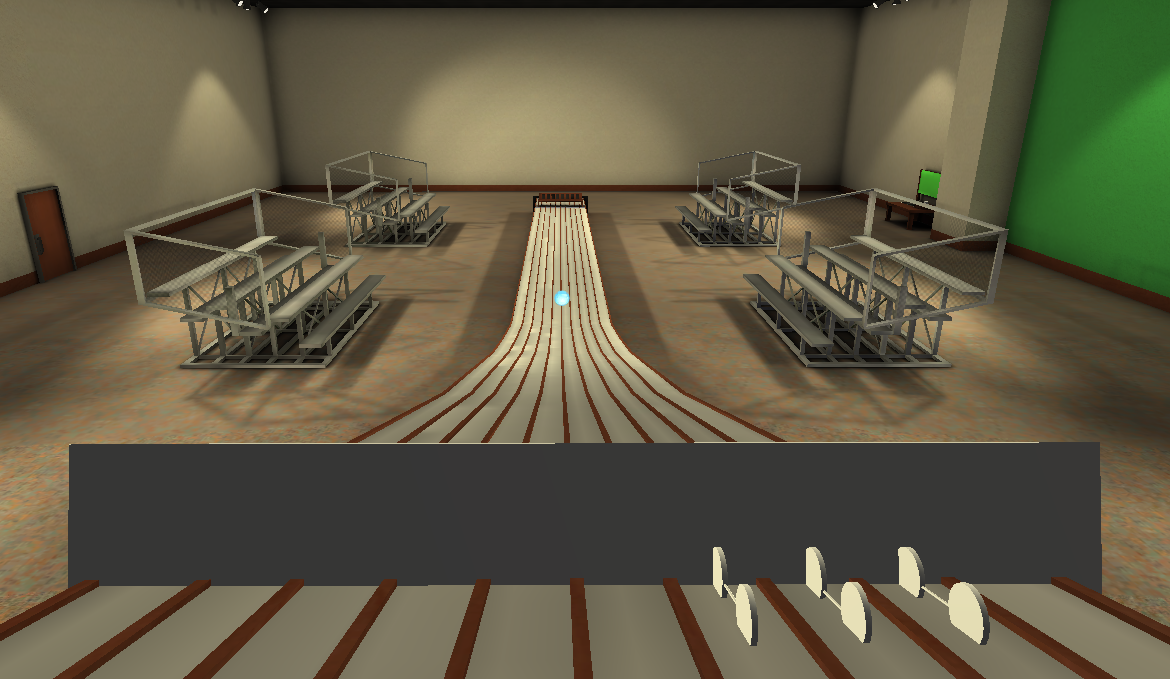 Pinewood Derby
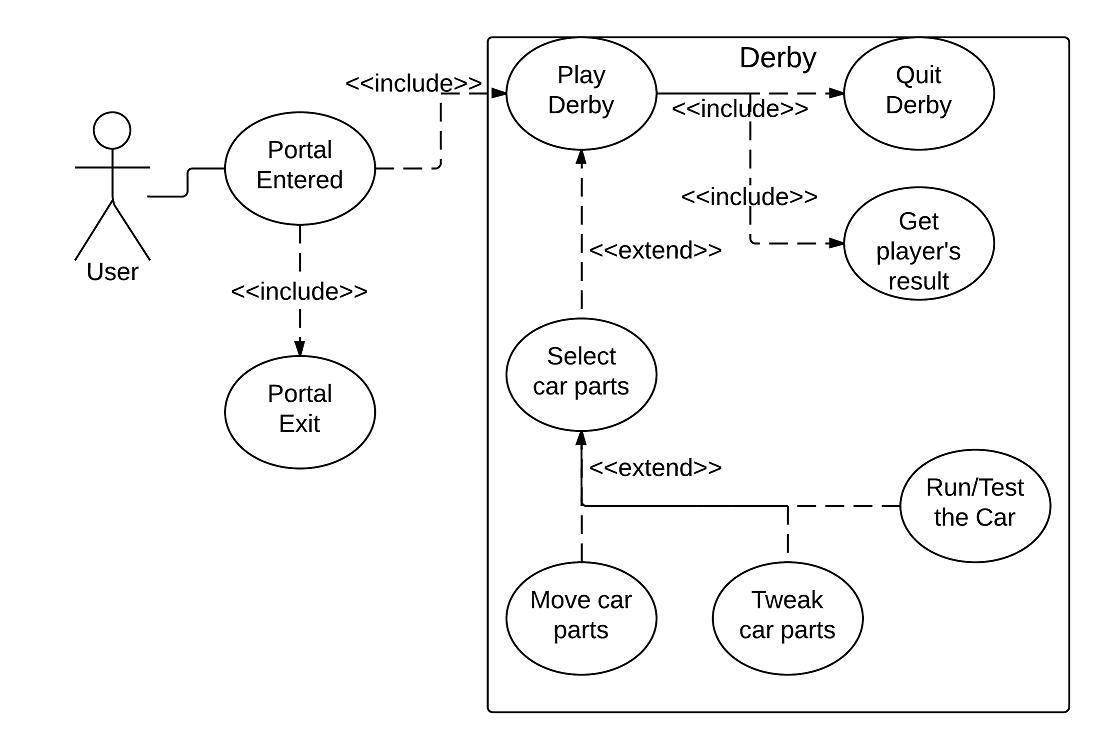 Car Components
Adjustable components
Wheel size
Can be different on front and back
Chassis length
Greater effect vs adjusting wheel position
Additional weight
Adjustable position and size
Fixed sizes for parts
Car Assembly
Methods of assembling car parts
Click on part to place
Car on table matches car on ramp
Current weight of car is shown
Derby Car Physics
Main issues for simulation:
No worrying about real-life “fine-tuning” issues
Limited part selection simplifies physical model
Simulation done in 2D, appears 3D
Derby Car Physics
Rigid-body approach
Works with Unity physics engine
Visible car body drawn over invisible physics objs
Pathfinding approach
Car follows invisible path placed on track
Car configuration only affects movement speed
May limit track creativity
Distribution of Work
Framework - Allen, Josh
Lobby - Allen, Josh
Gravitron - Andrew, Allen, Josh
Pinewood Derby - Andrew, Allen, Jacob
Andrew Brown
Prototype modeling
Communication
Pinewood Derby initial setup
Jacob Millsaps
Pinewood Derby
Car
Physics
Adjustability
Tutorial images and theme
Joshua Linge
Generic Framework
Exhibit Pause Menus
Gravitron
Moving tubes
Tube intersection
Challenge Modes
Bug fixes
Xue (Allen) Lin
Setting up the foundation
Majority of the prototype models
Continued working on Gravitron
Assisting with Pinewood Derby
Demo